Part-8: Corkagh Park Pavilion
Presentation for Approval by Council

13, July 2020
SURROUNDING AREA MAP
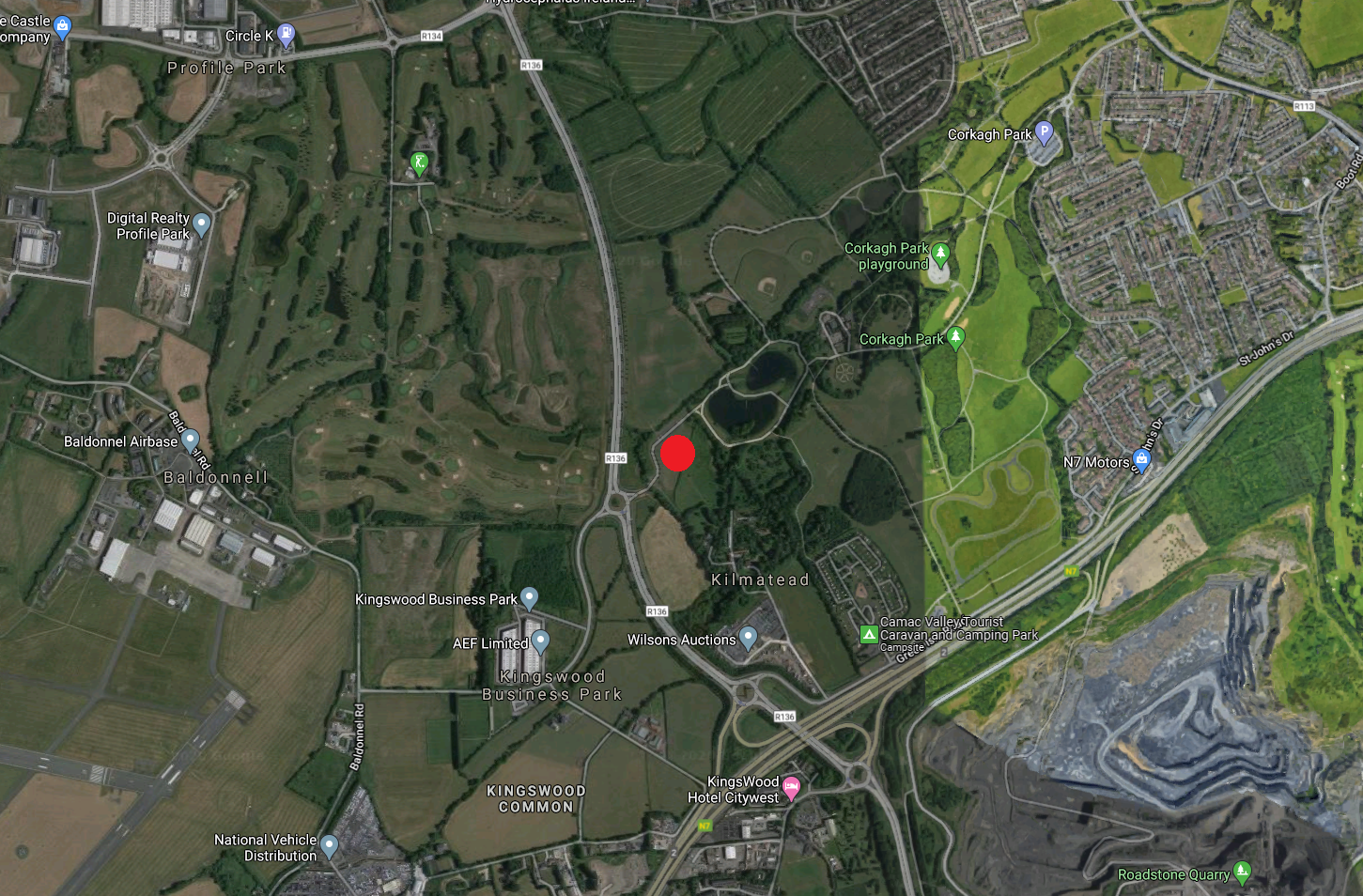 SITE LOCATION MAP
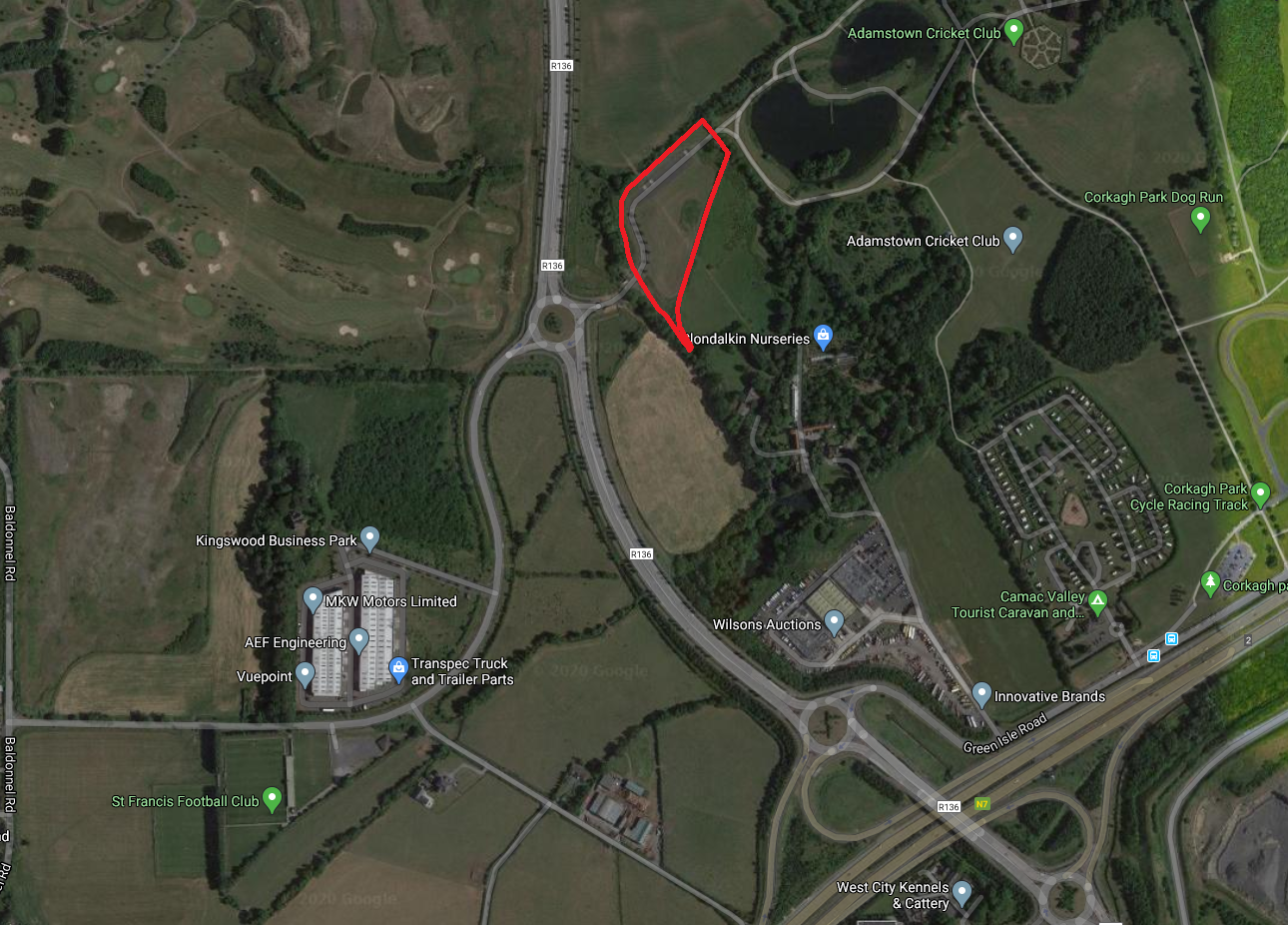 SITE PLAN
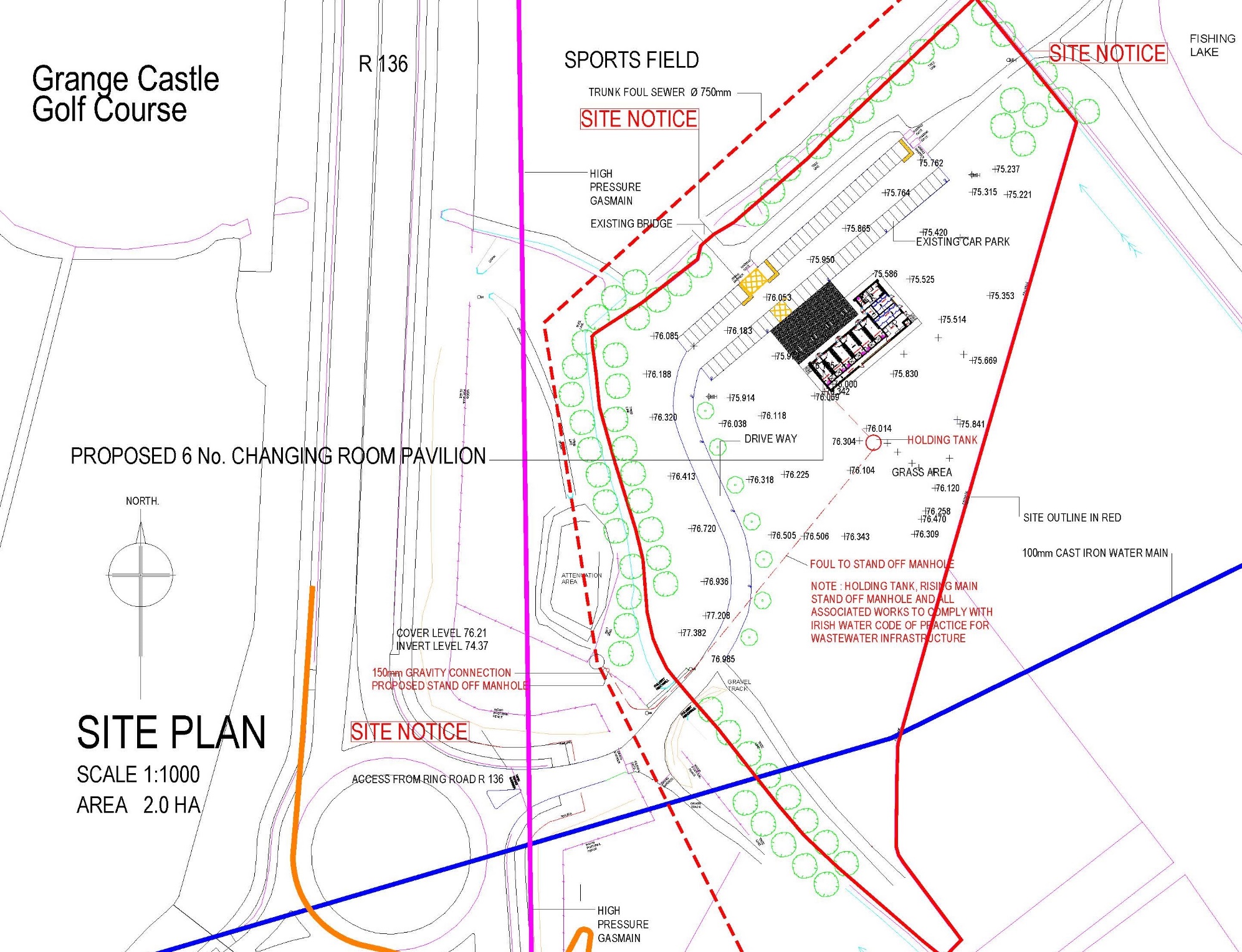 PAVILLION ELEVATION
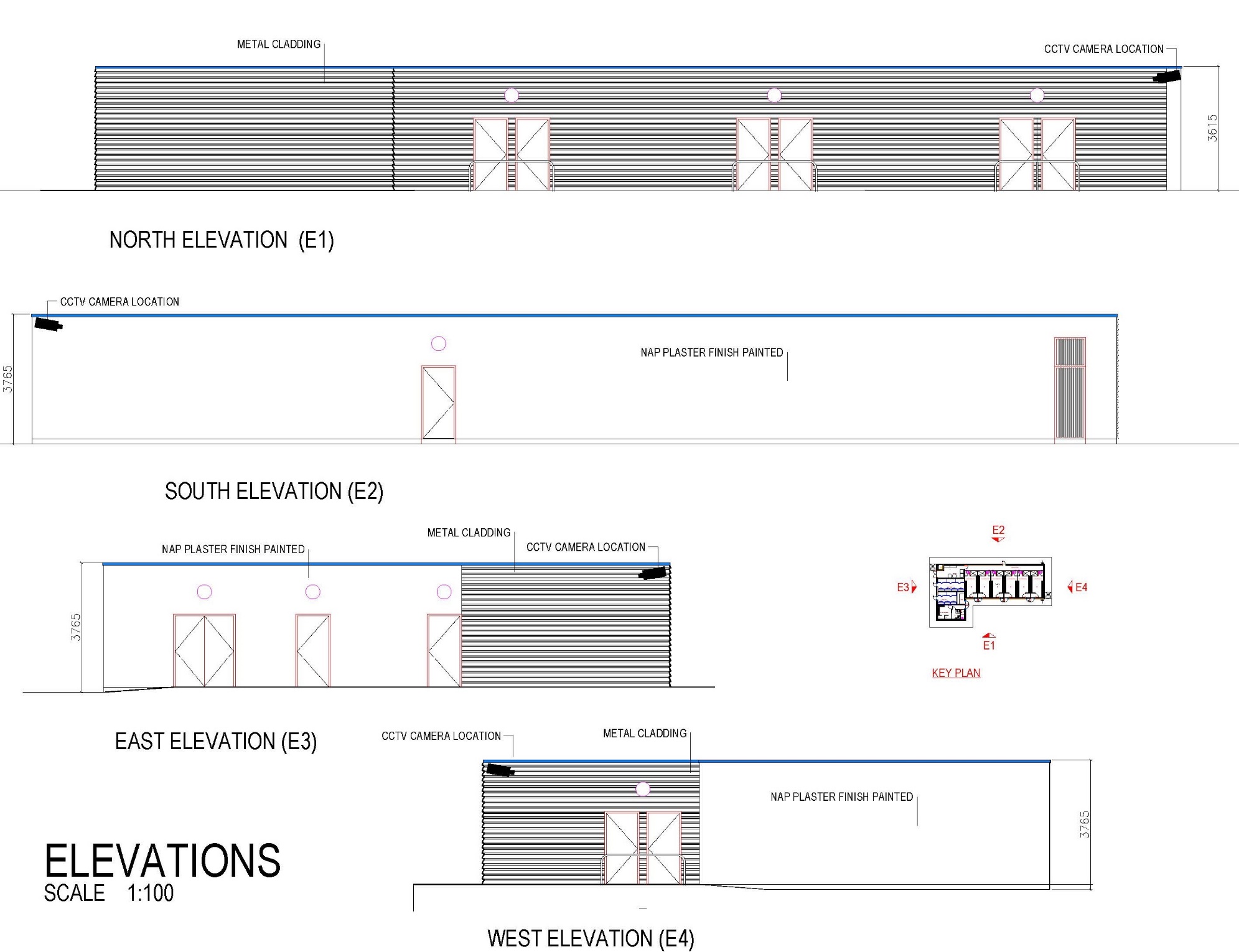